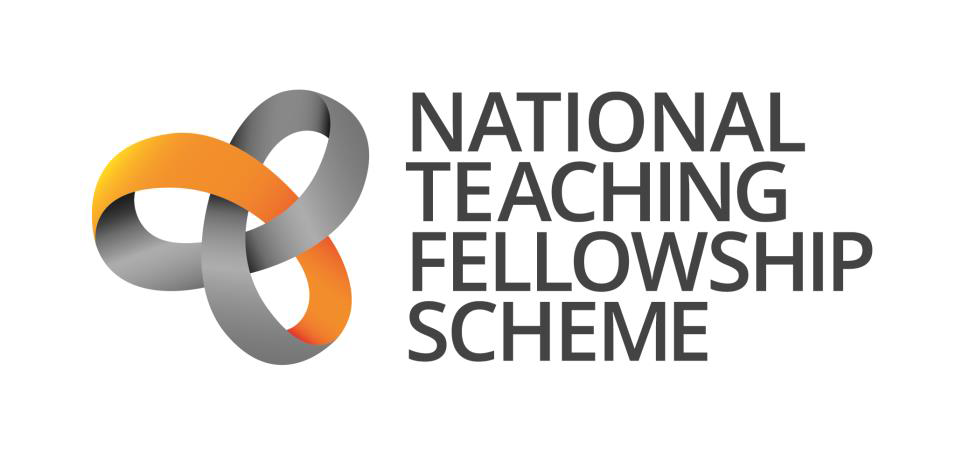 CLT information session Oct/Nov 2023
Paul Chin, Head of Learning and Teaching, CLT (TEAL)
Lenka Banovcova, Curriculum and Academic Development Lead, CLT (Deputy TEAL)
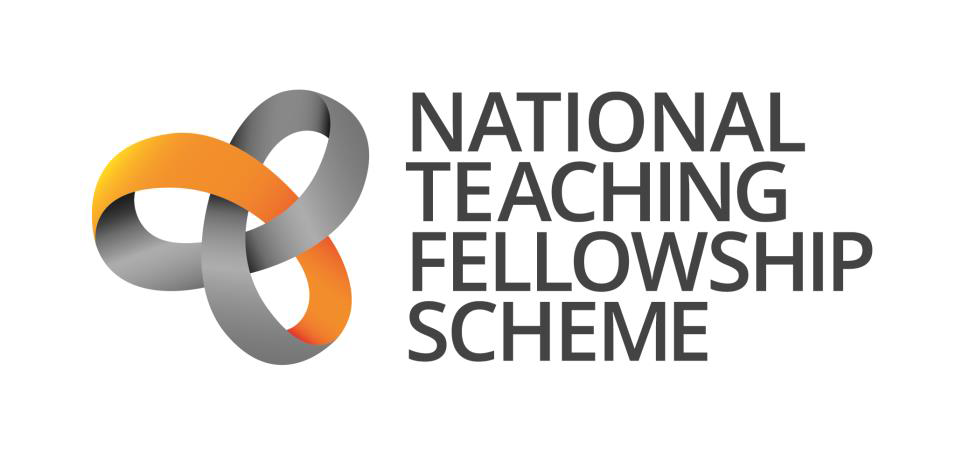 What are the benefits?
FOR YOU
Widely recognised in UK HE and internationally as an accolade that is difficult to achieve and is a mark of quality as awards are made each year from a large number of nominations.
It opens doors: many NTFs find they can use the award as a springboard to progress their careers.
You join a national community of like-minded professionals who are passionate about teaching.
The ANTF network is a fantastically supportive community of learning, and their annual symposia are enjoyable networking events.
FOR UNIVERSITY OF BATH
The scheme is increasingly used as a model to develop and extend university-wide schemes, aiming to raise the status of teaching and instil pride in the profession and student learning, and enhance universities’ reputations.
It can be a focal point for discussions about professional development – past awards have enabled NTFs to capitalise on their status and bid for extra funding for research and projects to enhance learning and teaching, and achievement can also be used in evidence of institutional excellence e.g. for TEF.
It can enable staff to cross boundaries, collaborating with colleagues in other disciplines and forging links with universities nationally and internationally.
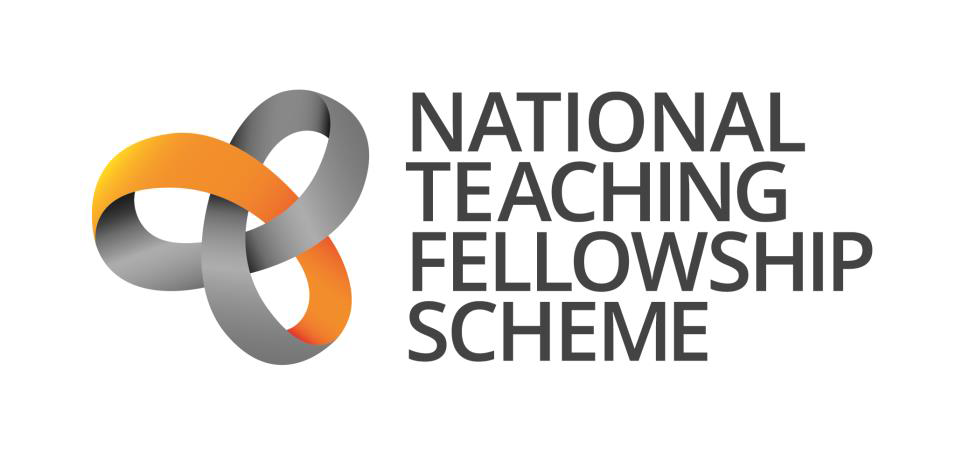 National Teaching Fellowship Scheme
Advance HE manage the scheme, with each membership organisation submitting up to three nominations each year
Each year, c.55 National Teaching Fellowships are awarded so very competitive process
Each institutional nominee should therefore celebrate their success regardless of receiving an NTF or not
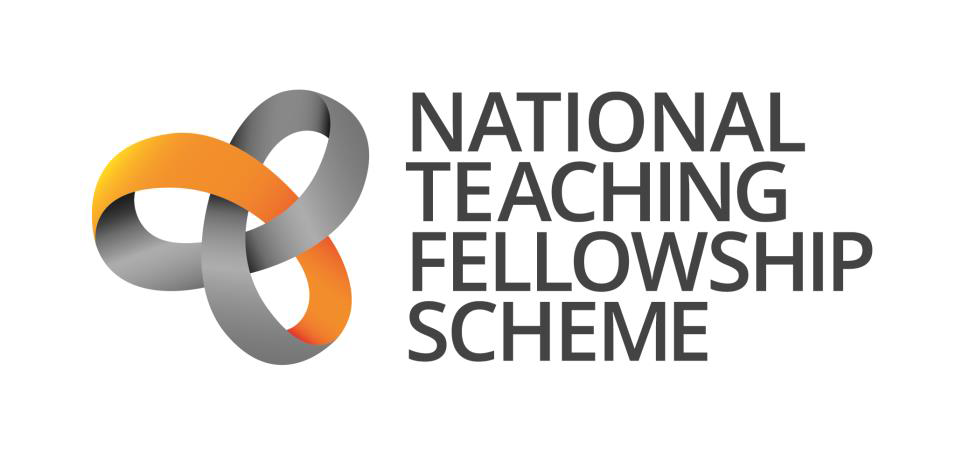 Eligibility
Eligible institutions are invited to nominate up to three individual members of staff who clearly demonstrate having an outstanding impact on student outcomes and the teaching profession.
Guidance on selection by HEIs according to equality and diversity has been strengthened to avoid unconscious bias following feedback from ANTF (Association of National Teaching Fellows).
Applicants can be full time, part-time, fixed-term or permanent and can be in a wide variety of teaching and learning support roles
The text of the Claim should be the work of the nominee only 
From 2022 nominees do not have to hold HEA fellowship
National Teaching Fellowship Scheme 2023
Individual excellence: evidence of enhancing and transforming student outcomes and/or the teaching profession, demonstrating impact commensurate with the individual’s context and the opportunities afforded by it. 
Raising the profile of excellence: Evidence of supporting colleagues and influencing support for student learning and/or the teaching profession; including demonstrating impact and engagement beyond the nominee’s immediate academic or professional role
Developing excellence: evidence of the nominee’s commitment to and impact of ongoing professional development with regard to teaching and learning and/or learning support.
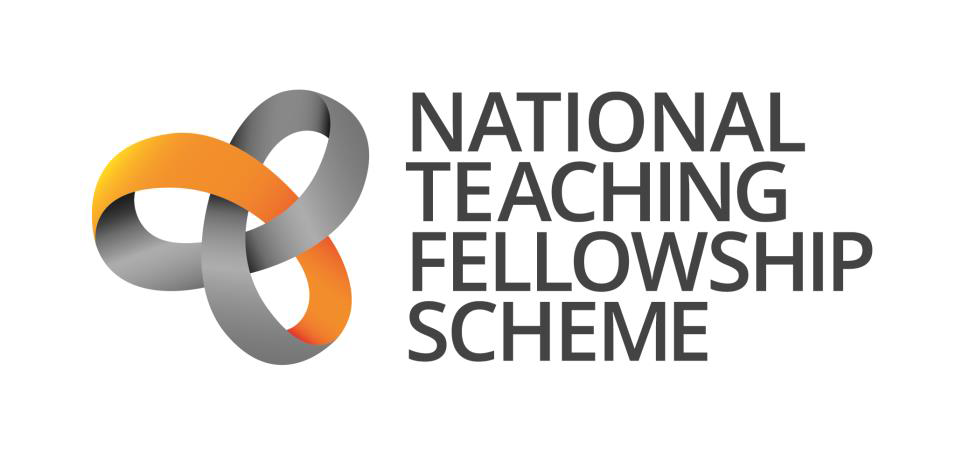 Purpose of NTFS 
To recognise and celebrate individuals who have made an outstanding impact on student outcomes and the teaching profession
[Speaker Notes: Emphasis on impact in criteria aligns w purpose of scheme. Extent and quality of evidence of impact.  All three criteria equally weighted – not the case that C1 is most influential, some claimants may ‘lead’ their claims from C2 or C3 as this is where their personal excellence centres.]
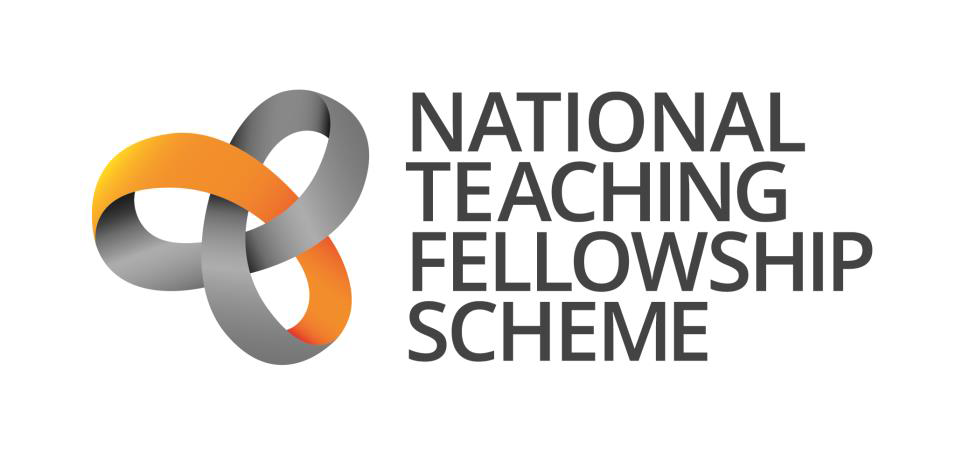 Nomination documents required
Claim for National Teaching Fellowship: a statement written by the individual of how they demonstrate impact relevant to each of the three award criteria (maximum 4500 words plus 300 word context statement and reference list of 2-20 references). 
Signed Statement of Support from the institution’s Vice-Chancellor/PVC or equivalent, (maximum 1000 words). 
Nomination Form available via the Advance HE website links below:
National Teaching Fellowship | Advance HE (advance-he.ac.uk)
NTFS 2022 - Guidance for institutions and individuals (English version)_FINAL.pdf (advance-he.ac.uk)
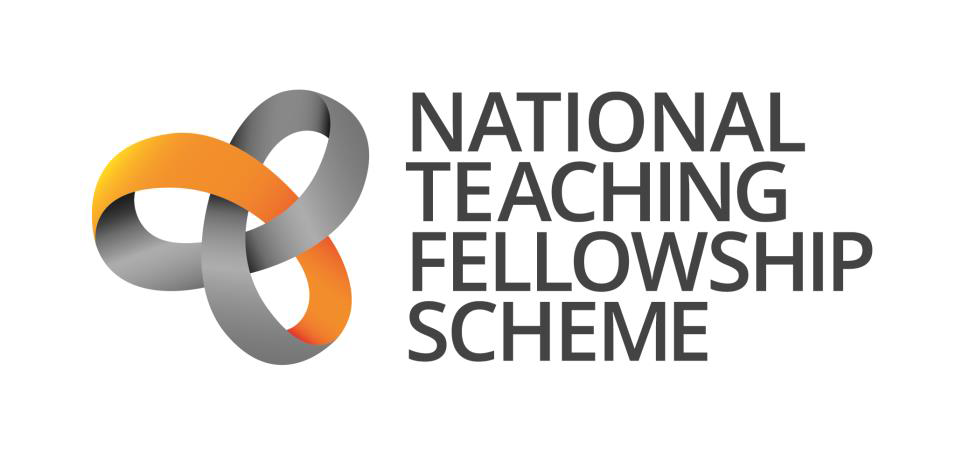 NTF Application process at Bath
Expressions of interest are invited from staff, regardless of career status, role or contract
Advance HE encourages process based on non-discrimination on grounds of equality and diversity
The NTFS team will complete initial shortlist
Final nominee selection will involve NTF review panel
Submissions made to PVC Education who makes final decision
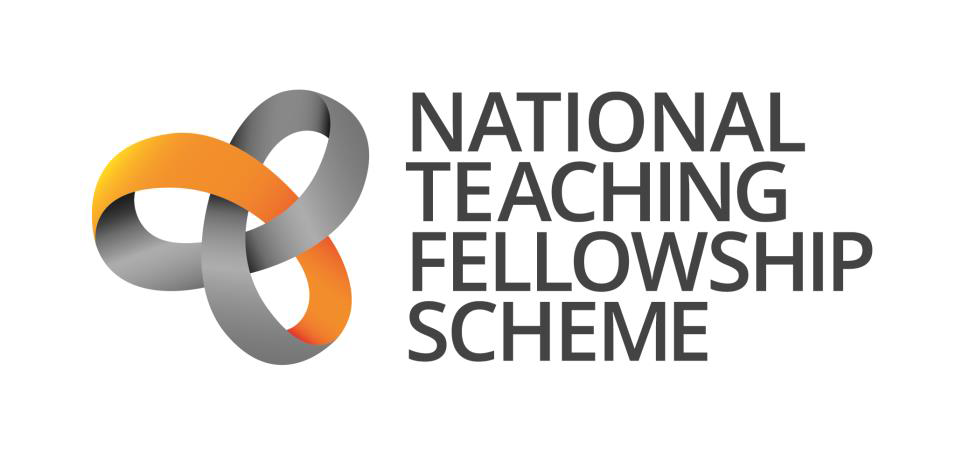 Key Dates
October 2022 – NTFS awards announced
Oct 25th/Nov 1st + 8th 2023 – CLT information sessions
Nov to Jan – Advance HE webinars
Mon 20th Nov – Submission of expression of interest to CLT
w/c 27th Nov – Shortlisting of nominees by NTF team
Feb 28th 2024 – submission of nominee applications to CLT
Mar 13th 2024 - Submission of nominations to Advance HE
Advance HE roadshows
AHE Roadshow events : 
Webinar 1: 7th Oct 13.00-14.00 ‘National Teaching Fellowships: is it for me?'
Webinar 2: 22nd Nov 12.00-13.00 ‘Evidencing excellence: what does it look like? '
Webinar 3: 12th Dec 13.00-14.00 ‘Getting over the finish line: what are the final steps?’

Application deadline: 12 noon 13th March 
(UoB TEALs need your complete application 2 weeks before this date for DVC statement to be written and final checking of all documents required for submission)

National Teaching Fellowship | Advance HE (advance-he.ac.uk)  to book the Roadshows and access more resources
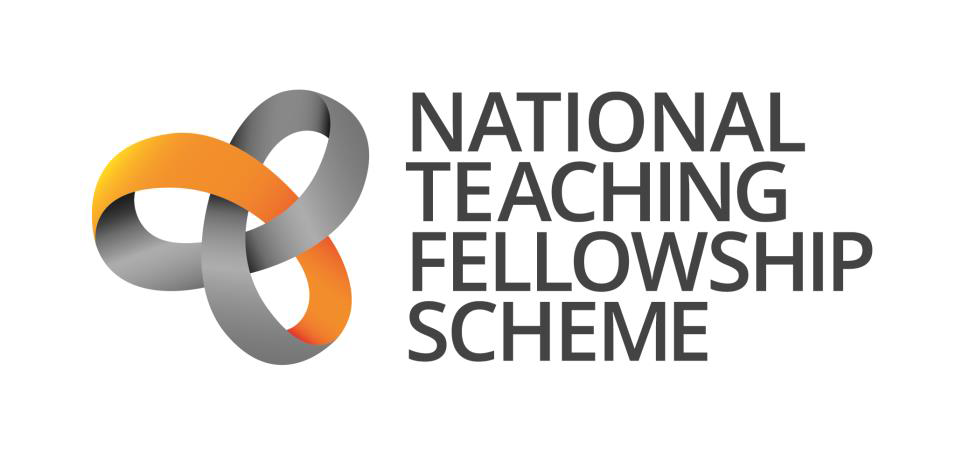 Next steps
Read Advance HE guidance on applying
Speak to NTFs and CLT for further information and advice (email CLT@bath.ac.uk)
Consider submitting Expression of Interest in Nov
Schedule your writing time for Feb deadline
If you don’t feel ready to apply this year, keep speaking to us in preparation for a future application
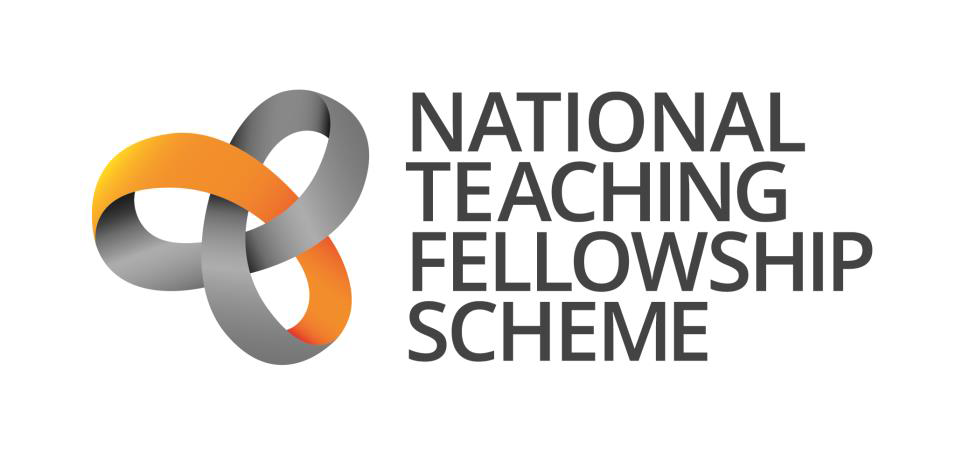 Aspiring to apply for NTF?